Shelly Cashman:  Microsoft Office 2016
Office 2016 and Windows 10: Essential Concepts and Skills
© 2017 Cengage Learning. All Rights Reserved. May not be copied, scanned, or duplicated, in whole or in part, except for use as permitted in a license distributed with a certain product or service or otherwise on a password-protected website for classroom use.
Objectives (Slide 1 of 2)
Use a touch screen
Perform basic mouse operations
Start Windows and sign in to an account
Identify the objects in the Windows 10 desktop
Identify the apps in and versions of Microsoft Office 2016
Run an app
Identify the components of the Microsoft Office ribbon
© 2017 Cengage Learning. All Rights Reserved. May not be copied, scanned, or duplicated, in whole or in part, except for use as permitted in a license distributed with a certain product or service or otherwise on a password-protected website for classroom use.
Objectives (Slide 2 of 2)
Create folders
Save files
Change screen resolution
Perform basic tasks in Microsoft Office apps
Manage files
Use Microsoft Office Help and Windows Help
© 2017 Cengage Learning. All Rights Reserved. May not be copied, scanned, or duplicated, in whole or in part, except for use as permitted in a license distributed with a certain product or service or otherwise on a password-protected website for classroom use.
Roadmap
Sign in to an account
Use windows
Use Office apps
File and folder management
Switch between apps
Save and manage files
Change screen resolution
Exit Office apps
Use additional Office apps
Use Office and Windows help
© 2017 Cengage Learning. All Rights Reserved. May not be copied, scanned, or duplicated, in whole or in part, except for use as permitted in a license distributed with a certain product or service or otherwise on a password-protected website for classroom use.
Introduction to the Windows 10 Operating System (Slide 1 of 4)
Windows 10 is the newest version of Microsoft Windows, which is the most popular and widely used operating system
An operating system is a computer program (set of computer instructions) that coordinates all the activities of computer hardware such as memory, storage devices, and printers, and provides the capability for you to communicate with the computer
Windows 10 is used to run apps
© 2017 Cengage Learning. All Rights Reserved. May not be copied, scanned, or duplicated, in whole or in part, except for use as permitted in a license distributed with a certain product or service or otherwise on a password-protected website for classroom use.
Introduction to the Windows 10 Operating System (Slide 2 of 4)
A scroll bar is a horizontal or vertical bar that appears when the contents of an area may not be visible completely on the screen and contains scroll arrows and a scroll box
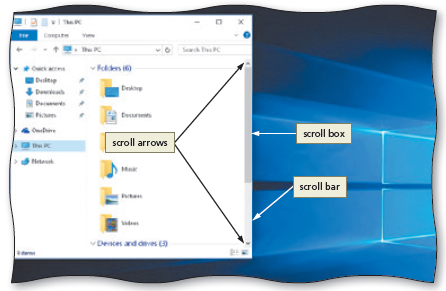 © 2017 Cengage Learning. All Rights Reserved. May not be copied, scanned, or duplicated, in whole or in part, except for use as permitted in a license distributed with a certain product or service or otherwise on a password-protected website for classroom use.
[Speaker Notes: Figure 2:  display of a scroll bar with scroll arrows and a scroll box]
Introduction to the Windows 10 Operating System (Slide 3 of 4)
To Sign-in to an Account
Click the lock screen to display a sign-in screen
Click the user icon on the sign-in screen, which depending on settings, either will display a second sign-in screen that contains a Password text box or will display the Windows Start screen
If Windows 10 displays a sign-in screen with a Password text box, type your password in the text box
Click the Submit button to sign in to your account and display the Windows Start screen
© 2017 Cengage Learning. All Rights Reserved. May not be copied, scanned, or duplicated, in whole or in part, except for use as permitted in a license distributed with a certain product or service or otherwise on a password-protected website for classroom use.
Introduction to the Windows 10 Operating System (Slide 4 of 4)
© 2017 Cengage Learning. All Rights Reserved. May not be copied, scanned, or duplicated, in whole or in part, except for use as permitted in a license distributed with a certain product or service or otherwise on a password-protected website for classroom use.
[Speaker Notes: Figure 4:  display of a second sign-in screen that contains a Password text box]
Introduction to Microsoft Office 2016
Microsoft Office 2016 includes a variety of apps
Microsoft Word 2016
Microsoft PowerPoint 2016
Microsoft Excel 2016
Microsoft Access 2016
Microsoft Outlook 2016
Microsoft Publisher 2016
Microsoft OneNote 2016
Microsoft Office 2016 Suites
Microsoft Office 365
Microsoft Office Online
OneDrive
© 2017 Cengage Learning. All Rights Reserved. May not be copied, scanned, or duplicated, in whole or in part, except for use as permitted in a license distributed with a certain product or service or otherwise on a password-protected website for classroom use.
Running and Using an App (Slide 1 of 8)
Word
Word is a full-featured word processing app that allows you to create many types of personal and business documents
Flyers, letters, memos, resumes, reports, fax cover sheets, mailing labels, and newsletters
Word has many features designed to simplify the production of documents and add visual appeal
© 2017 Cengage Learning. All Rights Reserved. May not be copied, scanned, or duplicated, in whole or in part, except for use as permitted in a license distributed with a certain product or service or otherwise on a password-protected website for classroom use.
Running and Using an App (Slide 2 of 8)
To Run an App Using the Start Menu and Create a Blank Document
Click the Start button on the Windows 10 taskbar to display the Start menu
Click All apps at the bottom of the left pane of the Start menu to display a list of apps installed on the computer or mobile device
Click, or scroll to and then click, the program name (Word 2016) in the list to run the selected program
Click the Blank document thumbnail on the Word start screen to create a blank Word document in the Word window
© 2017 Cengage Learning. All Rights Reserved. May not be copied, scanned, or duplicated, in whole or in part, except for use as permitted in a license distributed with a certain product or service or otherwise on a password-protected website for classroom use.
Running and Using an App (Slide 3 of 8)
To Maximize a Window
Click the Maximize button next to the Close button on the window’s title bar to maximize the window
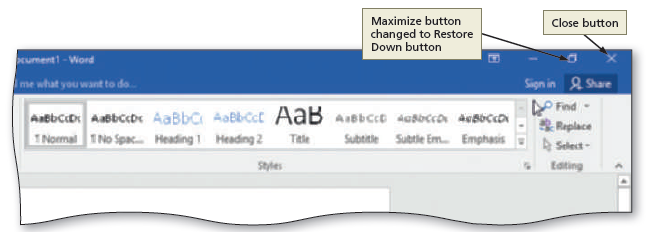 © 2017 Cengage Learning. All Rights Reserved. May not be copied, scanned, or duplicated, in whole or in part, except for use as permitted in a license distributed with a certain product or service or otherwise on a password-protected website for classroom use.
[Speaker Notes: Figure 10:  display of maximize button and close button]
Running and Using an App (Slide 4 of 8)
To Collapse and Expand the Ribbon and Use Full Screen Mode
Click the ‘Collapse the Ribbon’ button on the ribbon to collapse the ribbon
Click HOME on the ribbon to expand the HOME tab
Click the ‘Pin the ribbon’ button on the expanded HOME tab to restore the ribbon
Click the ‘Ribbon Display Options’ button to display the Ribbon Display Options menu
Click Auto-hide Ribbon to use Full Screen mode, which hides all the commands from the screen
Click the ellipsis to display the ribbon temporarily
Click the ‘Ribbon Display Options’ button to display the Ribbon Display Options menu
Click ‘Show Tabs and Commands’ to exit Full Screen mode
© 2017 Cengage Learning. All Rights Reserved. May not be copied, scanned, or duplicated, in whole or in part, except for use as permitted in a license distributed with a certain product or service or otherwise on a password-protected website for classroom use.
Running and Using an App (Slide 5 of 8)
© 2017 Cengage Learning. All Rights Reserved. May not be copied, scanned, or duplicated, in whole or in part, except for use as permitted in a license distributed with a certain product or service or otherwise on a password-protected website for classroom use.
[Speaker Notes: Figure 23:  display of the ‘Ribbon Display Options’ menu]
Running and Using an App (Slide 6 of 8)
To Use a Shortcut Menu to Relocate the Quick Access Toolbar
Right-click the Quick Access Toolbar to display a shortcut menu that presents a list of commands related to the Quick Access Toolbar
Click ‘Show Quick Access Toolbar Below the Ribbon’ on the shortcut menu to display the Quick Access Toolbar below the ribbon
Right-click the Quick Access Toolbar to display a shortcut menu
Click ‘Show Quick Access Toolbar Above the Ribbon’ on the shortcut menu to return the Quick Access Toolbar to its original position
© 2017 Cengage Learning. All Rights Reserved. May not be copied, scanned, or duplicated, in whole or in part, except for use as permitted in a license distributed with a certain product or service or otherwise on a password-protected website for classroom use.
Running and Using an App (Slide 7 of 8)
To Customize the Quick Access Toolbar
Click the ‘Customize Quick Access Toolbar’ button to display the Customize Quick Access Toolbar menu
Click the desired command to add to the Quick Access Toolbar
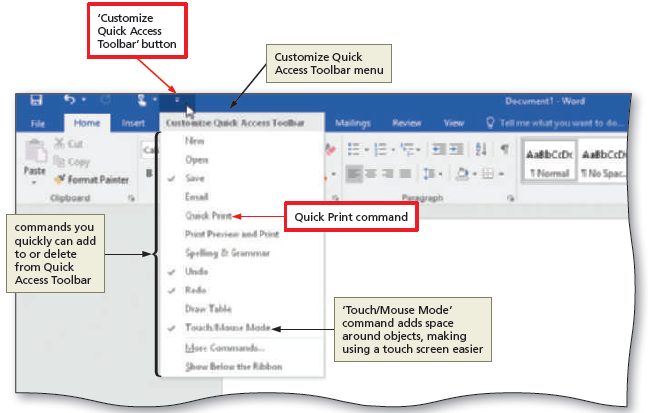 © 2017 Cengage Learning. All Rights Reserved. May not be copied, scanned, or duplicated, in whole or in part, except for use as permitted in a license distributed with a certain product or service or otherwise on a password-protected website for classroom use.
[Speaker Notes: Figure 28:  display the ‘Customize Quick Access Toolbar’ button]
Running and Using an App (Slide 8 of 8)
To Enter Text in a Document
Type the desired text
Press the ENTER key to move the insertion point to the beginning of the next line
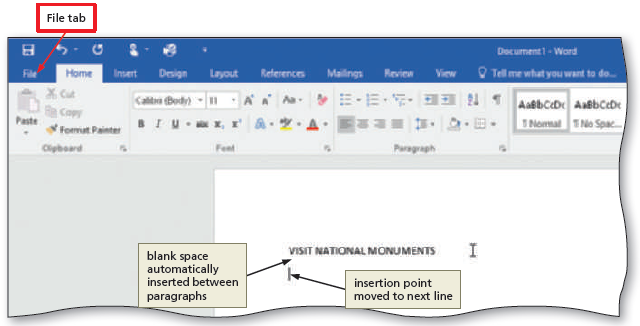 © 2017 Cengage Learning. All Rights Reserved. May not be copied, scanned, or duplicated, in whole or in part, except for use as permitted in a license distributed with a certain product or service or otherwise on a password-protected website for classroom use.
[Speaker Notes: Figure 31:  display of theinsertion point]
Document Properties
To Change Document Properties
Click File on the ribbon to open the Backstage view and then click the Info tab
Click to the right of the Comments property
Click the Back button in the upper-left corner of the Backstage view to return to the document window
© 2017 Cengage Learning. All Rights Reserved. May not be copied, scanned, or duplicated, in whole or in part, except for use as permitted in a license distributed with a certain product or service or otherwise on a password-protected website for classroom use.
Printing, Saving, and Organizing Files (Slide 1 of 9)
To Print a Document
Click File on the ribbon to open the Backstage view and then click the Print tab
Verify that the selected printer will print a hard copy of the document
Click the Print button
© 2017 Cengage Learning. All Rights Reserved. May not be copied, scanned, or duplicated, in whole or in part, except for use as permitted in a license distributed with a certain product or service or otherwise on a password-protected website for classroom use.
Printing, Saving, and Organizing Files (Slide 2 of 9)
Organizing Files and Folders
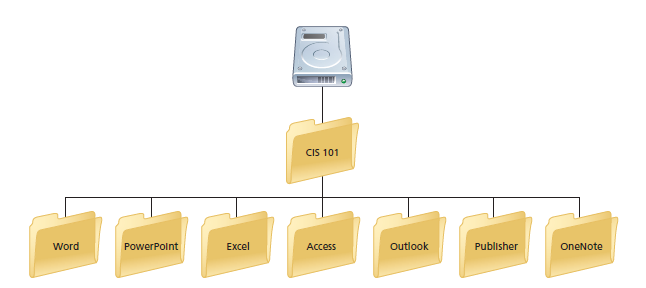 © 2017 Cengage Learning. All Rights Reserved. May not be copied, scanned, or duplicated, in whole or in part, except for use as permitted in a license distributed with a certain product or service or otherwise on a password-protected website for classroom use.
[Speaker Notes: Figure 35:  display of a folder hierarchy]
Printing, Saving, and Organizing Files (Slide 3 of 9)
To Create a Folder
Click the File Explorer app button on the taskbar to run the File Explorer app
Click the Documents folder in the navigation pane to display the contents of the Documents folder in the file list
Click the New folder button on the Quick Access Toolbar to display a new folder icon with the name, New folder, selected in a text box
Type the desired folder name, and then press the ENTER key
© 2017 Cengage Learning. All Rights Reserved. May not be copied, scanned, or duplicated, in whole or in part, except for use as permitted in a license distributed with a certain product or service or otherwise on a password-protected website for classroom use.
Printing, Saving, and Organizing Files (Slide 4 of 9)
To Create a Folder within a Folder
Double-click the icon or folder name in the file list to open the folder
Click the New folder button on the Quick Access Toolbar to create a new folder with the name, New folder in a text box folder
Type the desired text
Press the ENTER key to rename the folder
© 2017 Cengage Learning. All Rights Reserved. May not be copied, scanned, or duplicated, in whole or in part, except for use as permitted in a license distributed with a certain product or service or otherwise on a password-protected website for classroom use.
Printing, Saving, and Organizing Files (Slide 5 of 9)
To Expand a Folder, Scroll through Folder Contents, and Collapse a Folder
Double-click the desired folder to display its contents and display a black arrow to the left of the folder icon
Double-click the folder identifying your class to collapse the folder
© 2017 Cengage Learning. All Rights Reserved. May not be copied, scanned, or duplicated, in whole or in part, except for use as permitted in a license distributed with a certain product or service or otherwise on a password-protected website for classroom use.
Printing, Saving, and Organizing Files (Slide 6 of 9)
To Switch from One App to Another
If you are using a mouse, point to the app button on the taskbar to see a live preview of the window
Tap or click the app button or the live preview to make the app associated with the app button the active window
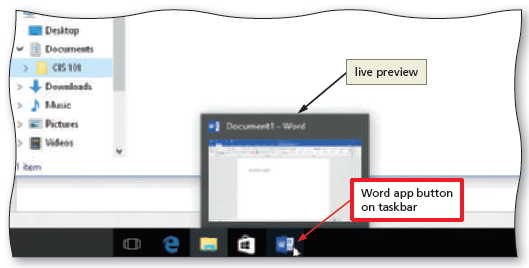 © 2017 Cengage Learning. All Rights Reserved. May not be copied, scanned, or duplicated, in whole or in part, except for use as permitted in a license distributed with a certain product or service or otherwise on a password-protected website for classroom use.
[Speaker Notes: Figure 44:  display of live preview and Word app button on taskbar]
Printing, Saving, and Organizing Files (Slide 7 of 9)
To Save a File in a Folder
Click the Save button on the Quick Access Toolbar to display either the Save As gallery in the Backstage view or the Save As dialog box
Type the desired file name in the File name text box to change the file name
If your screen displays the Backstage view, click This PC, if necessary, to display options in the right pane related to saving on your computer
If your screen displays the Backstage view, click the Browse button in the right pane to display the Save As dialog box
Type the desired file name in the File name box
Navigate to the desired save location
Click the Save button to save the document in the selected folder on the selected drive with the entered file name
© 2017 Cengage Learning. All Rights Reserved. May not be copied, scanned, or duplicated, in whole or in part, except for use as permitted in a license distributed with a certain product or service or otherwise on a password-protected website for classroom use.
Printing, Saving, and Organizing Files (Slide 8 of 9)
To Minimize and Restore a Window
Click the Minimize button on the app’s title bar to minimize the window
Click the app button on the taskbar to restore the minimized window
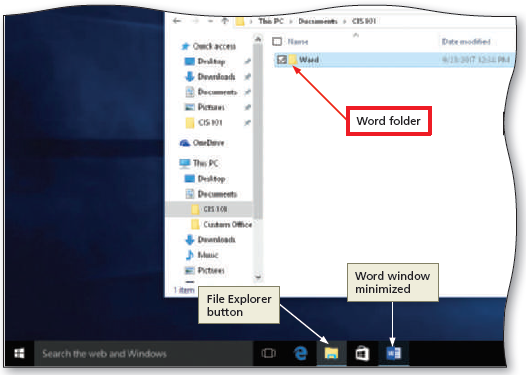 © 2017 Cengage Learning. All Rights Reserved. May not be copied, scanned, or duplicated, in whole or in part, except for use as permitted in a license distributed with a certain product or service or otherwise on a password-protected website for classroom use.
[Speaker Notes: Figure 52:  display of the minimize button]
Printing, Saving, and Organizing Files (Slide 9 of 9)
To Save a File on OneDrive
Click FILE on the ribbon to open the Backstage view
Click the Save As tab in the Backstage view to display the Save As gallery
Click OneDrive to display OneDrive saving options or a Sign In button, if you are not signed in already to your Microsoft account
If your screen displays a Sign In button, click it to display the Sign in dialog box
Type your Microsoft account user name and password in the text boxes and then click the Sign in button to sign in to OneDrive
Click your OneDrive to select your OneDrive as the storage location
Click the Browse button to contact the OneDrive server (which may take some time, depending on the speed of your Internet connection) and then display the Save As dialog box
Click the Save button to save the file on OneDrive
© 2017 Cengage Learning. All Rights Reserved. May not be copied, scanned, or duplicated, in whole or in part, except for use as permitted in a license distributed with a certain product or service or otherwise on a password-protected website for classroom use.
Screen Resolution (Slide 1 of 4)
To Change the Screen Resolution
Click the Show desktop button, which is located at the far-right edge of the taskbar, to display the Windows desktop
Right-click an empty area on the Windows desktop to display a shortcut menu that displays a list of commands related to the desktop
Click Display settings on the shortcut menu to open the Settings app window
Click ‘Advanced display settings’ in the Settings app window to display the advanced display settings
Click the Resolution box to display a list of available screen resolutions
Click the Apply button to change the screen resolution
Click the Keep changes button to accept the new resolution
© 2017 Cengage Learning. All Rights Reserved. May not be copied, scanned, or duplicated, in whole or in part, except for use as permitted in a license distributed with a certain product or service or otherwise on a password-protected website for classroom use.
Screen Resolution (Slide 2 of 4)
To Exit an App with One Document Open
Click the Close button on the right side of the app’s title bar to close the document and exit the app
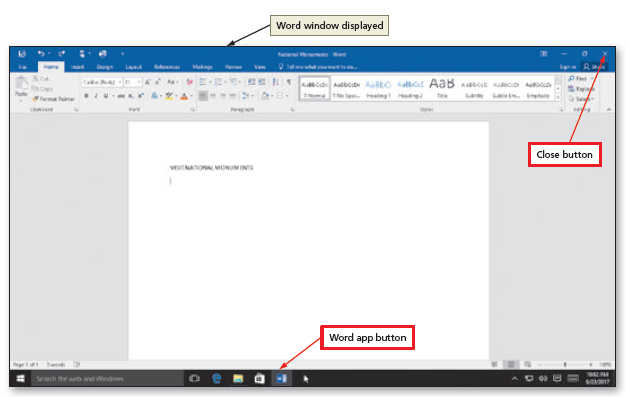 © 2017 Cengage Learning. All Rights Reserved. May not be copied, scanned, or duplicated, in whole or in part, except for use as permitted in a license distributed with a certain product or service or otherwise on a password-protected website for classroom use.
[Speaker Notes: Figure 64:  display the Close button]
Screen Resolution (Slide 3 of 4)
To Copy a Folder to OneDrive
Navigate to the desired folder in the Documents folder
Click Documents in the This PC area of the navigation pane
Click Home on the ribbon to open the Home tab
Click the Copy to button to display the Copy to menu
Click Choose location on the Copy to menu to display the Copy items dialog box
Click OneDrive to select it
Click the Copy button to copy the selected folder to OneDrive
© 2017 Cengage Learning. All Rights Reserved. May not be copied, scanned, or duplicated, in whole or in part, except for use as permitted in a license distributed with a certain product or service or otherwise on a password-protected website for classroom use.
Screen Resolution (Slide 4 of 4)
To Unlink a OneDrive Account
Click the ‘Show hidden icons’ button on the Windows taskbar to show a menu of hidden icons
Right-click the OneDrive icon to display a shortcut menu
Click the Settings tab
Click the Unlink OneDrive button to unlink the OneDrive account
When the Microsoft OneDrive dialog box appears with w Welcome to OneDrive message, click the Close button
Minimize the File Explorer window
© 2017 Cengage Learning. All Rights Reserved. May not be copied, scanned, or duplicated, in whole or in part, except for use as permitted in a license distributed with a certain product or service or otherwise on a password-protected website for classroom use.
Additional Microsoft Office Apps (Slide 1 of 17)
PowerPoint is a full-featured presentation app that allows you to produce compelling presentations to deliver and share with an audience
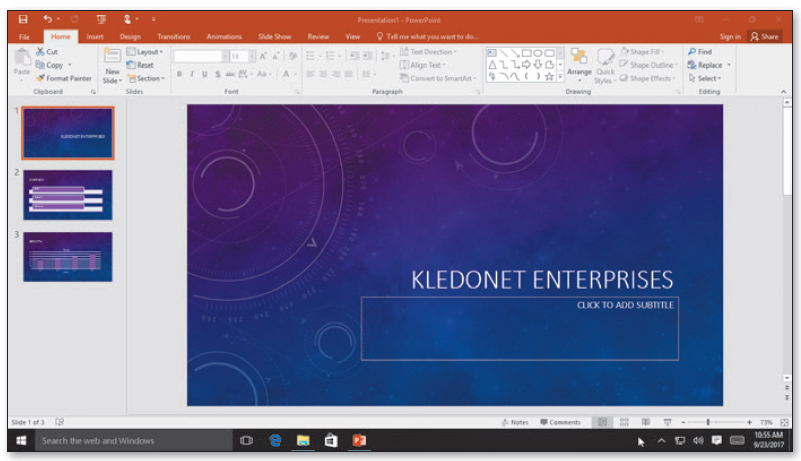 © 2017 Cengage Learning. All Rights Reserved. May not be copied, scanned, or duplicated, in whole or in part, except for use as permitted in a license distributed with a certain product or service or otherwise on a password-protected website for classroom use.
[Speaker Notes: Figure 73:  display of a PowerPoint presentation]
Additional Common Features of Office Apps (Slide 2 of 17)
To Run an App Using the Search Box
Type the app name as the search text in the Search box
Click the desired search result
© 2017 Cengage Learning. All Rights Reserved. May not be copied, scanned, or duplicated, in whole or in part, except for use as permitted in a license distributed with a certain product or service or otherwise on a password-protected website for classroom use.
Additional Common Features of Office Apps (Slide 3 of 17)
To Enter Content in a Title Slide
Click the ‘Click to add title’ label located inside the title text placeholder to select the placeholder
Type the presentation title in the title text placeholder
Do not press the ENTER key because you do not want to create a new line of text
© 2017 Cengage Learning. All Rights Reserved. May not be copied, scanned, or duplicated, in whole or in part, except for use as permitted in a license distributed with a certain product or service or otherwise on a password-protected website for classroom use.
Additional Common Features of Office Apps (Slide 4 of 17)
To Create a New Document from the Backstage View
Click FILE on the ribbon to open the Backstage view
Click the New tab in the Backstage view to display the New gallery
Click the Blank Document thumbnail in the New gallery to create a new document
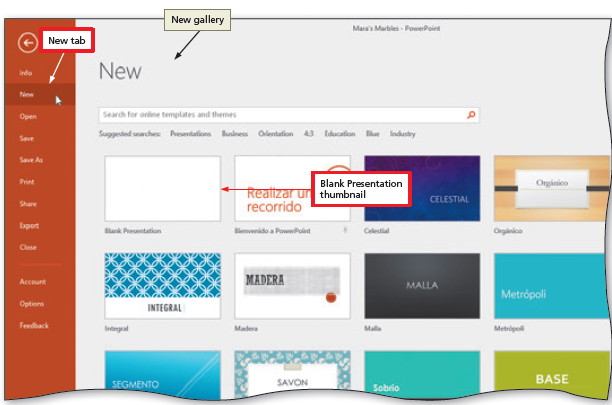 © 2017 Cengage Learning. All Rights Reserved. May not be copied, scanned, or duplicated, in whole or in part, except for use as permitted in a license distributed with a certain product or service or otherwise on a password-protected website for classroom use.
[Speaker Notes: Figure 79:  display of new document created]
Additional Common Features of Office Apps (Slide 5 of 17)
To Close a File Using the Backstage View
Click FILE on the ribbon to open the Backstage view
Click Close in the Backstage view to close the open file without exiting the active app

To Open a Recent File Using the Backstage View
Click FILE on the ribbon to open the Backstage view
Click the Open tab in the Backstage view to display the Open gallery
Click the desired file name in the Recent Documents list to open the file
© 2017 Cengage Learning. All Rights Reserved. May not be copied, scanned, or duplicated, in whole or in part, except for use as permitted in a license distributed with a certain product or service or otherwise on a password-protected website for classroom use.
Additional Common Features of Office Apps (Slide 6 of 17)
Excel is a powerful spreadsheet app that allows users to organize data, complete calculations, make decisions, graph data, develop professional-looking reports, publish organized data to the Web, and access real-time data from websites
Workbooks and worksheets
Charts
Tables
Web Support
© 2017 Cengage Learning. All Rights Reserved. May not be copied, scanned, or duplicated, in whole or in part, except for use as permitted in a license distributed with a certain product or service or otherwise on a password-protected website for classroom use.
Additional Common Features of Office Apps (Slide 7 of 17)
To Create a New Blank Document from File Explorer
Click the File Explorer button on the taskbar to make the folder window the active window
Double-click the Documents folder in the navigation pane to expand the Documents folder
Click the Excel folder in the navigation pane to display its contents in the file list
With the Excel folder selected, right-click an open area in the file list to display a shortcut menu
Point to New on the shortcut menu to display the New submenu
Click ‘Microsoft Excel Worksheet’ on the New submenu to display an icon and text box for a new file in the current folder window with the file name, New Microsoft Excel Worksheet, selected
Type desired text  in the text box and then press the ENTER key
© 2017 Cengage Learning. All Rights Reserved. May not be copied, scanned, or duplicated, in whole or in part, except for use as permitted in a license distributed with a certain product or service or otherwise on a password-protected website for classroom use.
Additional Common Features of Office Apps (Slide 8 of 17)
To Run an App from File Explorer and Open a File
Display the folder window containing the file you wish to open
Right-click the file icon or file name to display a shortcut menu
Click Open on the shortcut menu to open the selected file in the app used to create the file
© 2017 Cengage Learning. All Rights Reserved. May not be copied, scanned, or duplicated, in whole or in part, except for use as permitted in a license distributed with a certain product or service or otherwise on a password-protected website for classroom use.
[Speaker Notes: Figure 81:  display of open command]
Additional Common Features of Office Apps (Slide 9 of 17)
© 2017 Cengage Learning. All Rights Reserved. May not be copied, scanned, or duplicated, in whole or in part, except for use as permitted in a license distributed with a certain product or service or otherwise on a password-protected website for classroom use.
[Speaker Notes: Figure 87:  display of file created in Excel]
Additional Common Features of Office Apps (Slide 10 of 17)
Unique Features of Excel
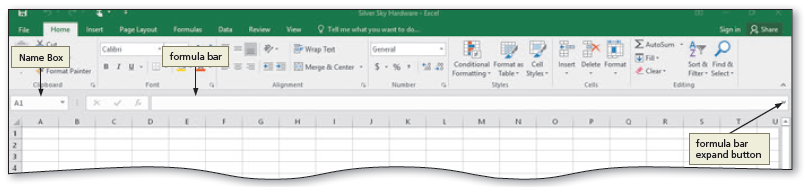 © 2017 Cengage Learning. All Rights Reserved. May not be copied, scanned, or duplicated, in whole or in part, except for use as permitted in a license distributed with a certain product or service or otherwise on a password-protected website for classroom use.
[Speaker Notes: Figure 88:  display of unique features of Excel]
Additional Common Features of Office Apps (Slide 11 of 17)
To Enter a Worksheet Title
Click cell A1 to make it the active cell
Type the worksheet title in the cell
Click the Enter box to complete the entry
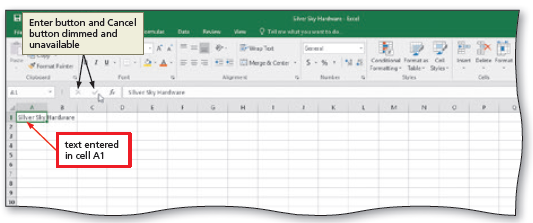 © 2017 Cengage Learning. All Rights Reserved. May not be copied, scanned, or duplicated, in whole or in part, except for use as permitted in a license distributed with a certain product or service or otherwise on a password-protected website for classroom use.
[Speaker Notes: Figure 90:  display of an Excel worksheet]
Additional Common Features of Office Apps (Slide 12 of 17)
To Save an Existing Office File with the Same File Name
Click the Save button on the Quick Access Toolbar to overwrite the previously saved file
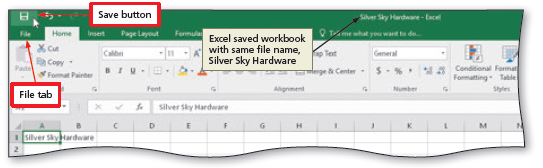 © 2017 Cengage Learning. All Rights Reserved. May not be copied, scanned, or duplicated, in whole or in part, except for use as permitted in a license distributed with a certain product or service or otherwise on a password-protected website for classroom use.
[Speaker Notes: Figure 91:  display of the Save button]
Additional Common Features of Office Apps (Slide 13 of 17)
ACCESS
The term database describes a collection of data organized in a manner that allows access, retrieval, and use of that data
Access is a database management system
Software that allows you to use a computer to create a database; add, change, and delete data in the database; create queries that allow you to ask questions concerning the data in the database; and create forms and reports using the data in the database
© 2017 Cengage Learning. All Rights Reserved. May not be copied, scanned, or duplicated, in whole or in part, except for use as permitted in a license distributed with a certain product or service or otherwise on a password-protected website for classroom use.
Additional Common Features of Office Apps (Slide 14 of 17)
© 2017 Cengage Learning. All Rights Reserved. May not be copied, scanned, or duplicated, in whole or in part, except for use as permitted in a license distributed with a certain product or service or otherwise on a password-protected website for classroom use.
[Speaker Notes: Figure 92:  display of Access screen]
Additional Common Features of Office Apps (Slide 15 of 17)
Unique Elements in Access
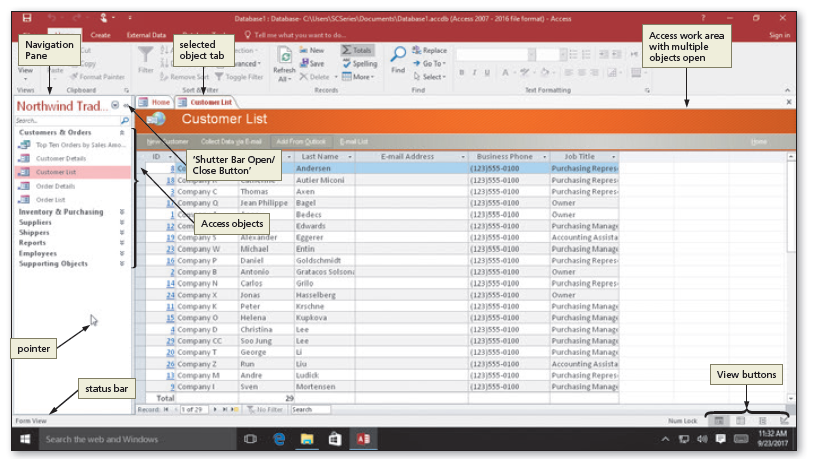 © 2017 Cengage Learning. All Rights Reserved. May not be copied, scanned, or duplicated, in whole or in part, except for use as permitted in a license distributed with a certain product or service or otherwise on a password-protected website for classroom use.
[Speaker Notes: Figure 93:  display of unique features in Access]
Additional Common Features of Office Apps (Slide 16 of 17)
To Create an Access Database
Click the ‘Blank desktop database’ thumbnail to select the database type
Type the desired database name in the File Name box
Click the ‘Browse for a location to put your database’ button to display the File New Database dialog box
Navigate to the desired save location
Click the OK button to select the save location
Click the Create button in the Backstage view to create the database
© 2017 Cengage Learning. All Rights Reserved. May not be copied, scanned, or duplicated, in whole or in part, except for use as permitted in a license distributed with a certain product or service or otherwise on a password-protected website for classroom use.
Additional Common Features of Office Apps (Slide 17 of 17)
To Open an Existing Office File
Click FILE on the ribbon to open the Backstage view and then click Open in the Backstage view to display the Open gallery
Click Computer to display recent folders accessed on your computer
Click the Browse button to display the Open dialog box
Navigate to the location of the file to be opened
Click the file to be opened to select the file
Click the Open button to open the file
© 2017 Cengage Learning. All Rights Reserved. May not be copied, scanned, or duplicated, in whole or in part, except for use as permitted in a license distributed with a certain product or service or otherwise on a password-protected website for classroom use.
Other Office Apps
Outlook is a powerful communications and scheduling app that helps you communicate with others, keep track of contacts, and organize your calendar
Email is the transmission of messages and files over a computer network
Publisher is a powerful desktop publishing (DTP) app that assists you in designing and producing professional-quality documents that combine text, graphics, illustrations, and photos 
OneNote is a note taking app that assists you in entering, saving, organizing, searching, and using notes
© 2017 Cengage Learning. All Rights Reserved. May not be copied, scanned, or duplicated, in whole or in part, except for use as permitted in a license distributed with a certain product or service or otherwise on a password-protected website for classroom use.
Renaming, Moving, and Deleting Files (Slide 1 of 3)
To Rename a File
Navigate to the location of the file to be renamed
Right-click the file to be renamed to display a shortcut menu that presents a list of commands related to files
Click Rename on the shortcut menu to place the current file name in a text box
Type the new file name in the text box and then press the ENTER key
© 2017 Cengage Learning. All Rights Reserved. May not be copied, scanned, or duplicated, in whole or in part, except for use as permitted in a license distributed with a certain product or service or otherwise on a password-protected website for classroom use.
Renaming, Moving, and Deleting Files (Slide 2 of 3)
To Move a File
Navigate to the location of the file to be moved
Display the folder in the navigation pane to which you want to move the file
Drag the file from the right pane to the desired folder in the navigation pane
© 2017 Cengage Learning. All Rights Reserved. May not be copied, scanned, or duplicated, in whole or in part, except for use as permitted in a license distributed with a certain product or service or otherwise on a password-protected website for classroom use.
Renaming, Moving, and Deleting Files (Slide 3 of 3)
To Delete a File
Navigate to the location of the file to be deleted
Right-click the file to be deleted to display a shortcut menu
Click Delete on the shortcut menu to delete the file
If a dialog box appears, click the Yes button to delete the file
© 2017 Cengage Learning. All Rights Reserved. May not be copied, scanned, or duplicated, in whole or in part, except for use as permitted in a license distributed with a certain product or service or otherwise on a password-protected website for classroom use.
Microsoft Office and Windows Help  (Slide 1 of 6)
To Open the Help Window in an Office App
Press F1 to open the Word Help window
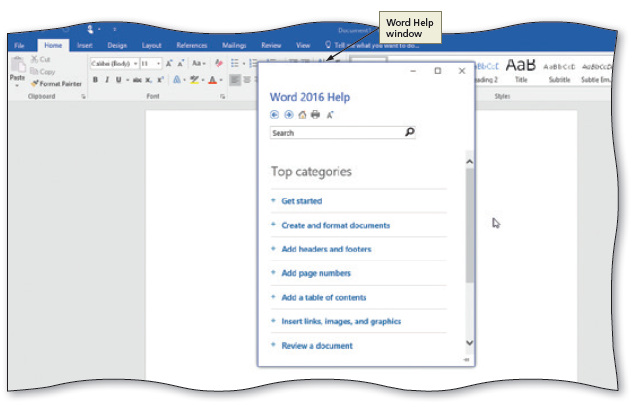 © 2017 Cengage Learning. All Rights Reserved. May not be copied, scanned, or duplicated, in whole or in part, except for use as permitted in a license distributed with a certain product or service or otherwise on a password-protected website for classroom use.
[Speaker Notes: Figure 108:  display of Word Help window]
Microsoft Office and Windows Help  (Slide 2 of 6)
To Move a Window by Dragging
Drag the window title bar to the desired location
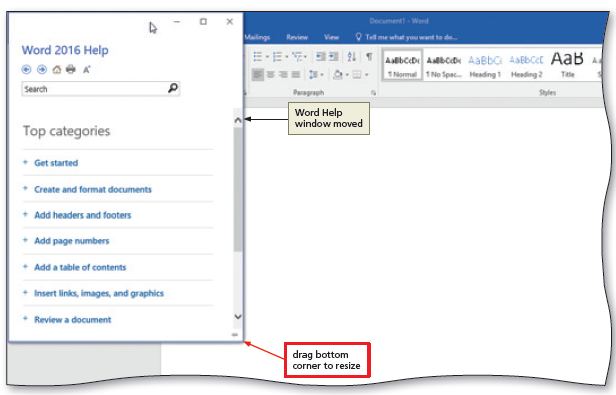 © 2017 Cengage Learning. All Rights Reserved. May not be copied, scanned, or duplicated, in whole or in part, except for use as permitted in a license distributed with a certain product or service or otherwise on a password-protected website for classroom use.
[Speaker Notes: Figure 109:  display of dragging a window to move it]
Microsoft Office and Windows Help (Slide 3 of 6)
To Resize a Window by Dragging
If you are using a mouse, point to the lower-right corner of the window until the mouse pointer changes to a two-headed arrow
Drag the bottom border to display more of the active window
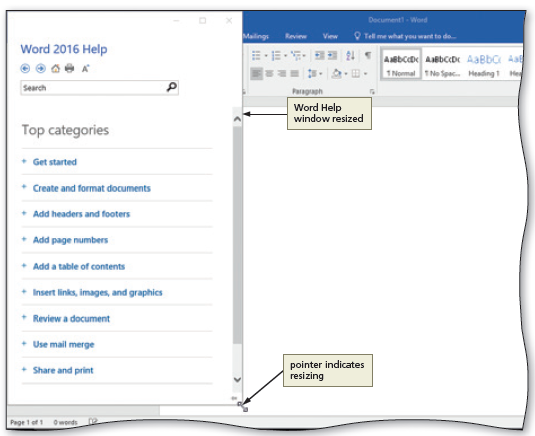 © 2017 Cengage Learning. All Rights Reserved. May not be copied, scanned, or duplicated, in whole or in part, except for use as permitted in a license distributed with a certain product or service or otherwise on a password-protected website for classroom use.
[Speaker Notes: Figure 110:  display of dragging a window to resize it]
Microsoft Office and Windows Help (Slide 4 of 6)
To Obtain Help Using the Search Text Box
Type the search text in the Search text box at the top of the Word Help window
Click the ENTER button to display the search results
Click the desired link to open the Help document
Click the Home button in the Help window to clear the search results and redisplay the Help home page
© 2017 Cengage Learning. All Rights Reserved. May not be copied, scanned, or duplicated, in whole or in part, except for use as permitted in a license distributed with a certain product or service or otherwise on a password-protected website for classroom use.
Microsoft Office and Windows Help (Slide 5 of 6)
To Obtain Help Using the Tell Me Box
Type the search text in the Tell Me box at the top of the Word Help window
Point to the desired submenu to display the various option
Click an empty area of the document window to close the search results
Exit Microsoft Word
© 2017 Cengage Learning. All Rights Reserved. May not be copied, scanned, or duplicated, in whole or in part, except for use as permitted in a license distributed with a certain product or service or otherwise on a password-protected website for classroom use.
Microsoft Office and Windows Help (Slide 6 of 6)
To Use the Windows Search Box
Type the desired text in the search box to display the search results
Click an empty area of the desktop to close the search results
© 2017 Cengage Learning. All Rights Reserved. May not be copied, scanned, or duplicated, in whole or in part, except for use as permitted in a license distributed with a certain product or service or otherwise on a password-protected website for classroom use.